Narcan: Should Its Use Be Extended To Non-First Responders?
Fernando Branco M.D. 
Chief Medical Officer/AVP Claims
Midwest Employers Casualty
A Berkley Company
Naloxone or Naltrexone?
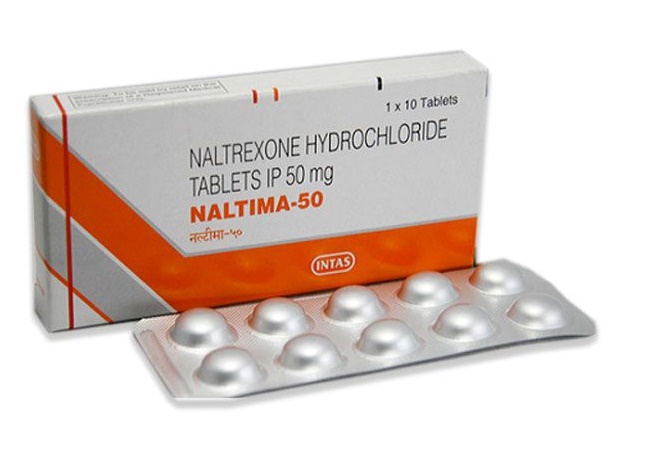 Naloxone brand name is NarcanIt is not to be confused withNaltrexone, sold brand name Reviaor Vivitrol, which are used for alcoholwithdrawals and also to treat opioid usedisorder by reducing cravings and feelingsof euphoria. Naltrexone can cause opioid withdrawals like naloxone, but it is not used for overdoses. It is long-acting (4 to 13 hours).
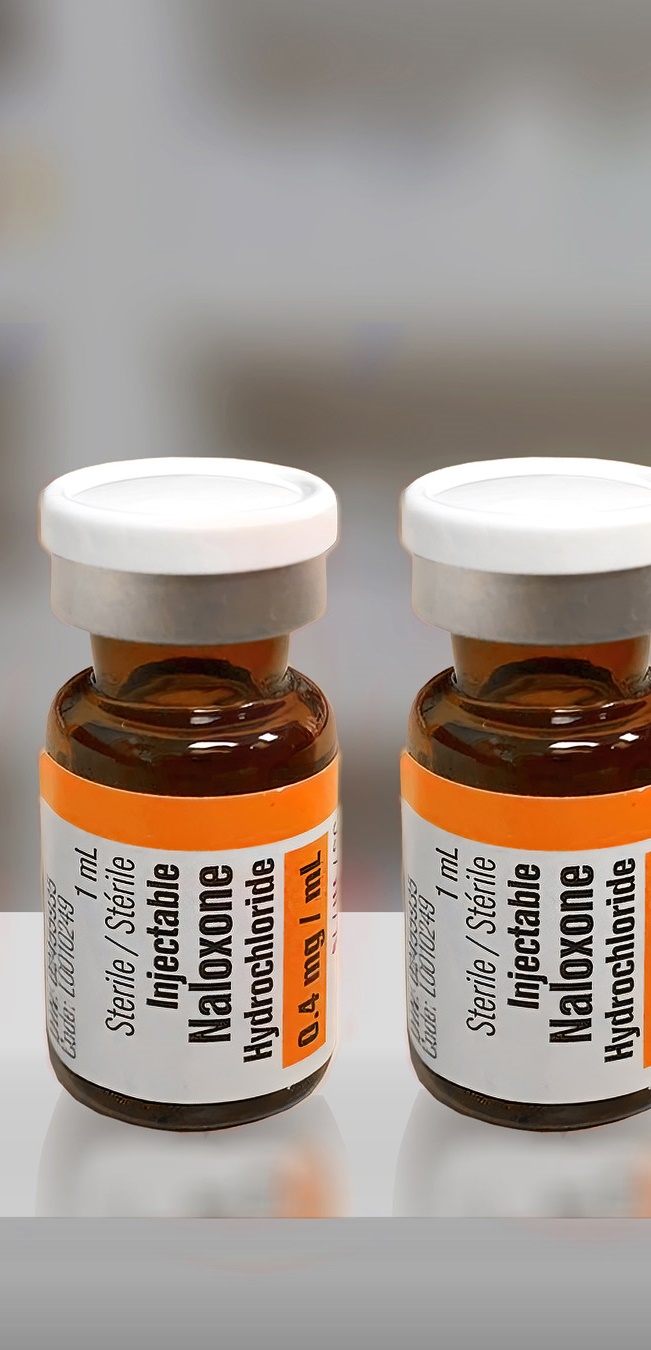 Narcan
Narcan is the brand namefor Naloxone. 
Patented in 1961 & firstapproved for opioid overdosein the United States in 1971
Non-selective, competitiveopioid antagonist
Effects:
IV  – 2 minutes
IM – 5 minutes
Nasal Spray – 2-5 minutes
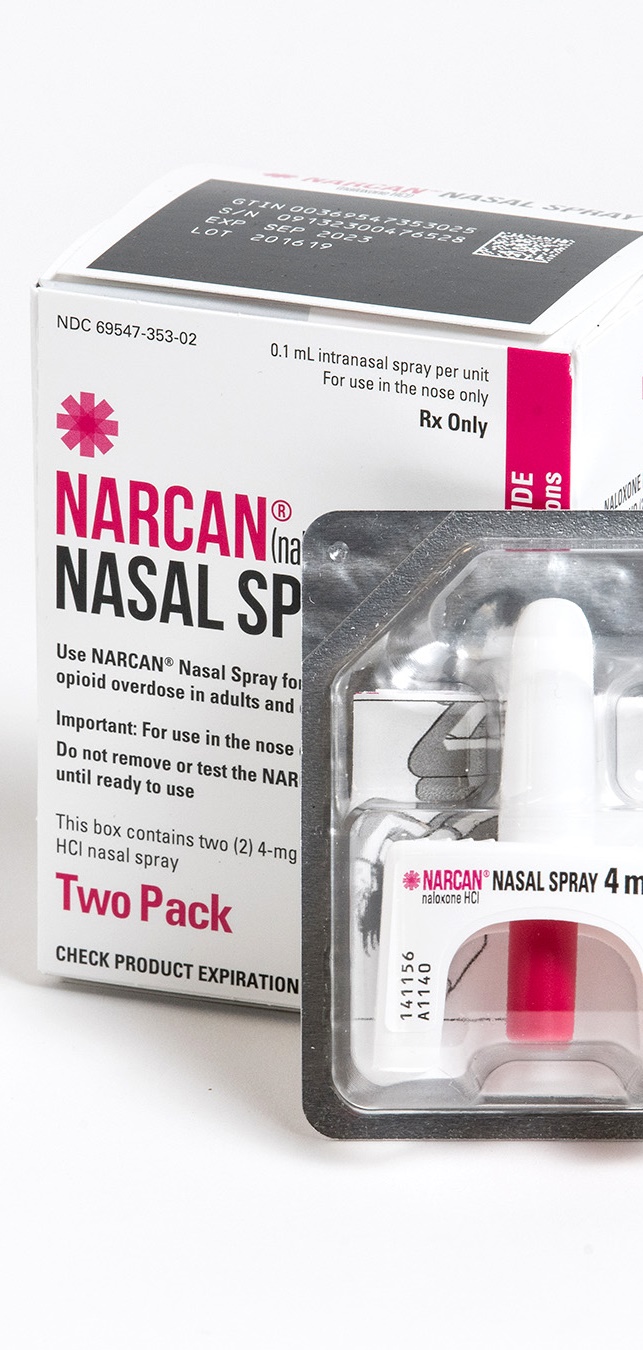 Narcan
Dosages: Nasal/IV/IM – 0.4-2 mg ,repeat 2-3 minutes PRN, not toexceed 10 mg (0.01 mg/kg)
Effects wear out 30-90 minutes
Generic version available
Evzio discontinued due to low profit
ZIMHI – IM/IV use only
OTC Naloxone spray approved inall states except Hawaii(widely available by request)
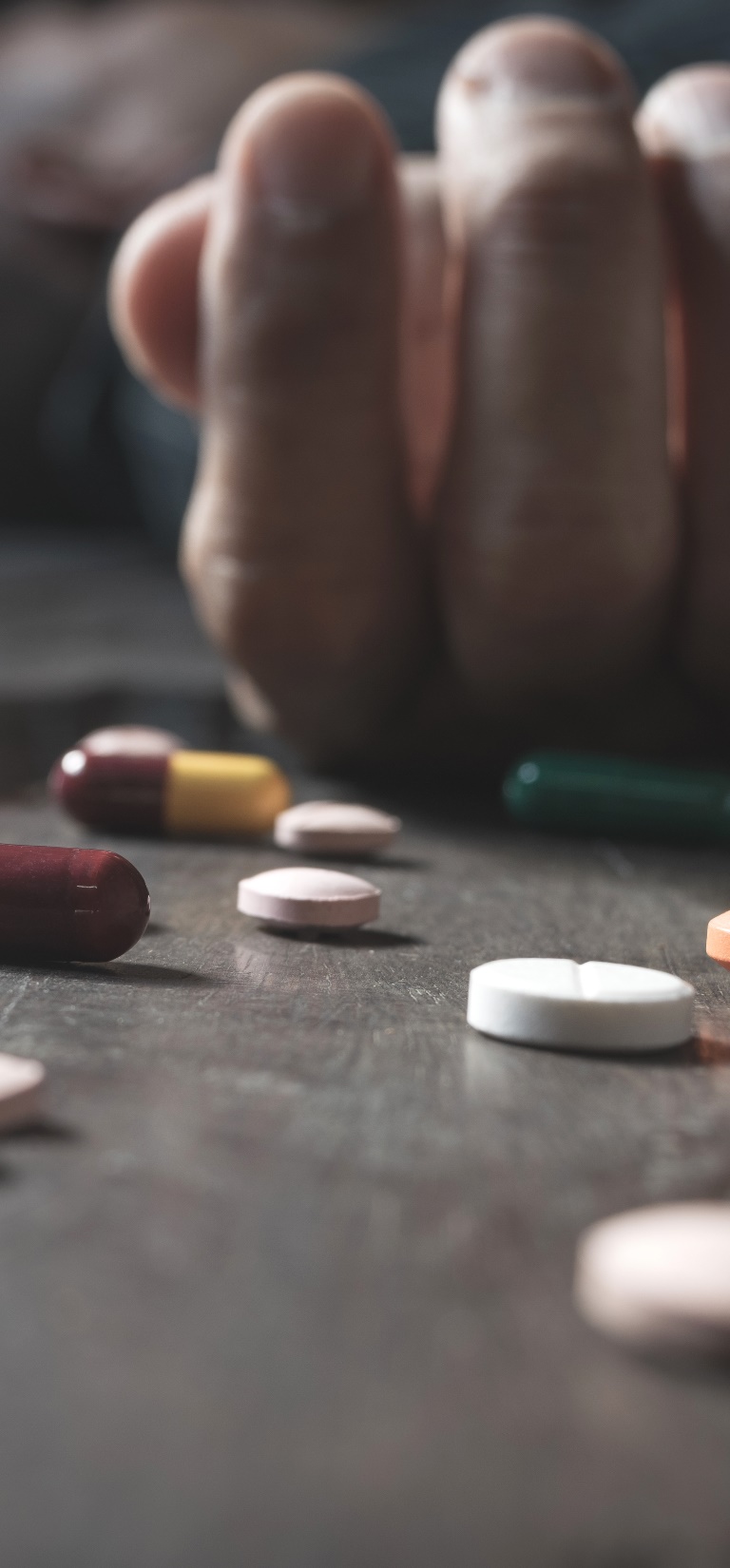 The Problem
Narcotic Epidemic – started in the 90’s, unchecked for decades
Initially, a whole generation of working individuals became addicted
Next, overdoses increased to record numbers
This led to paradigm shift, fewer doctors willing to prescribe
As a result, illegal use increases, leading to more overdoses
Add Fentanyl and Carfentanil to the picture
COVID further complicates situation
Illegal Fentanyl/Carfentanil
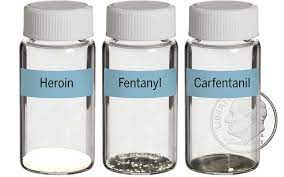 Synthetic opioids, liquid and powder
Cheaper, more powerful, more addictive,more dangerous 
Fentanyl 50x stronger than heroine, 100xstronger than morphine
Carfentanil 100x stronger than Fentanyl, 10,000x stronger than morphine
Powder form is commonly mixed with drugs like heroin, cocaine and methamphetamines
Liquid used in nasal sprays, eye drops, candies, paper
Carfentanil has caused the deaths of several first responders
Add Xylazine (animal tranquilizer like Ketamine)
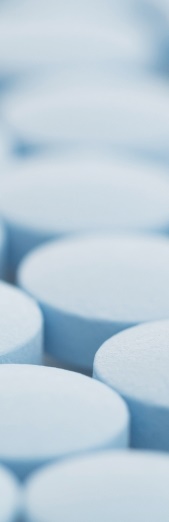 Illegal Fentanyl/Carfentanil
Now the most common drugs involved in overdose deaths
150 deaths per day (CDC)
Testing strips available but do not detect Carfentanil
Test strips also very expensive
Several doses of naloxone needed to reverse
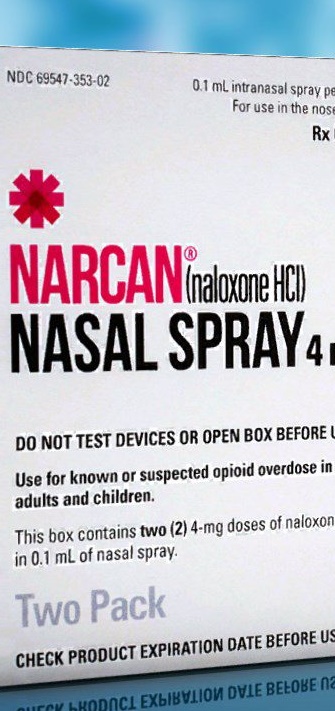 The Facts
109,000 deaths per year in the USA - AMA 
Close to 1 million ER visits – AMA
26,500 overdoses reversed by lay people from 1996 to 2014 – CDC
93.5% of people given naloxone survived overdose – Emergency medical services data from Massachusetts 
Not all overdoses are related to illegal use; can be due to dementia, children accessing the drugs, or mistakes by medical personnel or patients
Bystanders present in 2/3 of overdoses
“Not such a great idea”
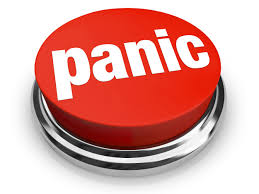 Untrained individual usage – risky?
Does it promote drug use?
Does it make the crisis worse?
Liability for the person givingthe drug
Legal issues with companion drugusers not calling 911 after use
Good Samaritan laws in most states to protect those who are overdosing and anyone assisting them in an emergency from arrest, charges or a combination of both.
Same discussion with needle exchange in the 80’s
Criteria for Nasal Naloxone - ODG
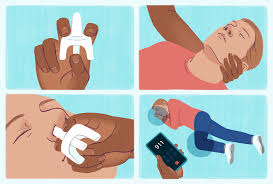 Heroin or illicit syntheticopioid use (Fentanyl)
History of opioid misuse andrecent release fromincarceration or othercontrolled setting
Misuse of prescription opioids
Treatment for opioid use disorder, including medication-assisted treatment
Use of illicit drugs (e.g. cocaine) that may be contaminated with synthetic opioids
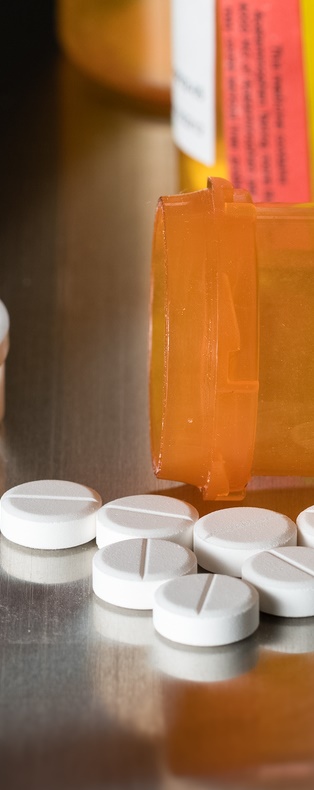 Criteria for NasalNaloxone - ODG
Patient taking opioid therapy for chronic pain and 1 or more of the following:
Concomitant use of benzodiazepine
High-dose opioid therapy (>50 MED)
History of opioid overdose
History of substance use disorder
Patient at risk for returning to high dose to which no longer tolerant (release from prison or rehab)
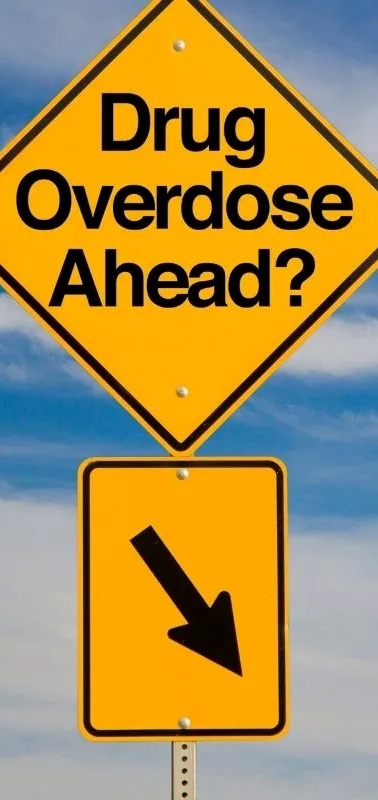 Signs of an overdose
Small, constricted “pinpoint pupils”
Falling asleep or losing consciousness
Slow, weak or no breathing
Choking or gurgling sounds
Limp body
Cold and/or clammy skin
Discolored skin – lips/nails
Protocol - CDC
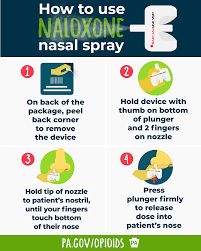 Call 911 immediately
Administer Naloxone
Try to keep the person awake and breathing; if trained in CPR, might need to start
Lay the person on their side to prevent choking
Stay with the person until emergency assistance arrives
Repeat naloxone after 5 minutes if no improvement and no emergency personal arrived
Final Thoughts
Not a solution to the big problem
A question of ethics and morality?
Emergency personnel needs to be protected
Addiction is a disease
Death is final
What happens after the worst is avoided?